Convert UTM to Lat. Long.
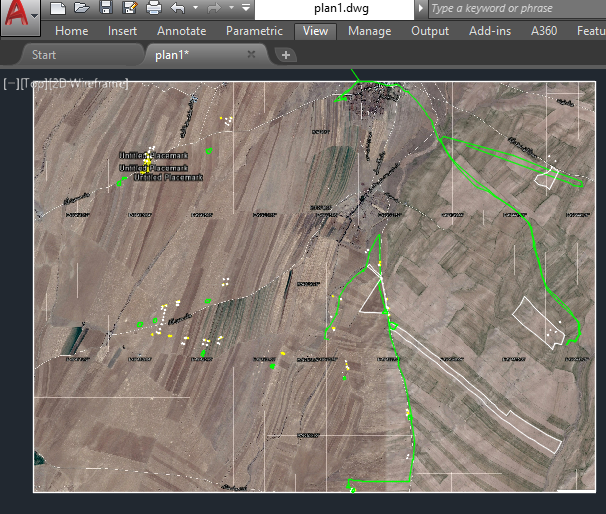 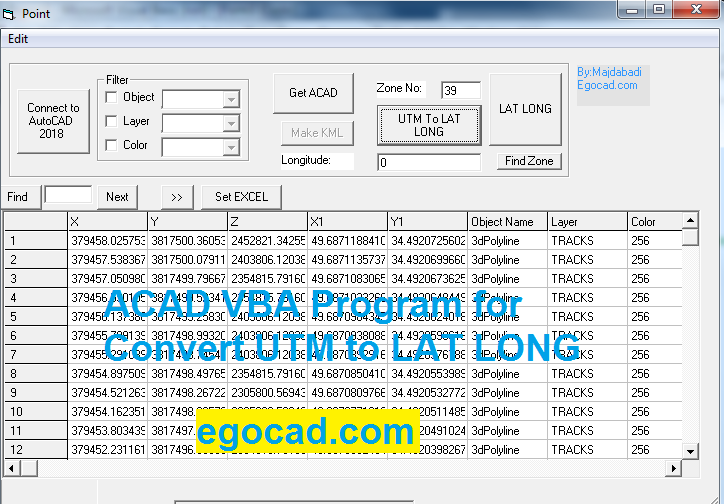 AutocadUTM.exe
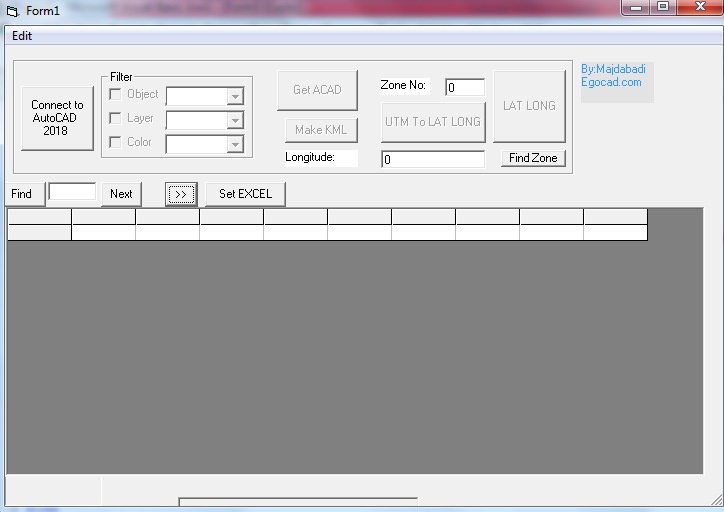 Click to Get ACAD
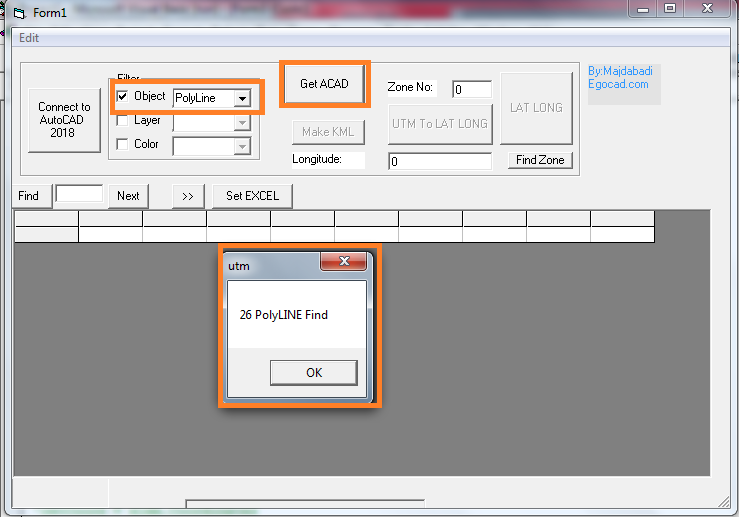 Click to UTM to LAT LONG
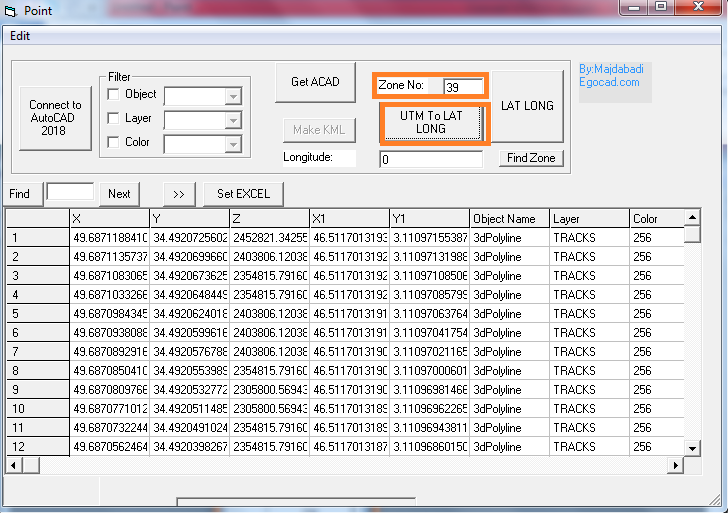 See Convert Cordinate in ACAD
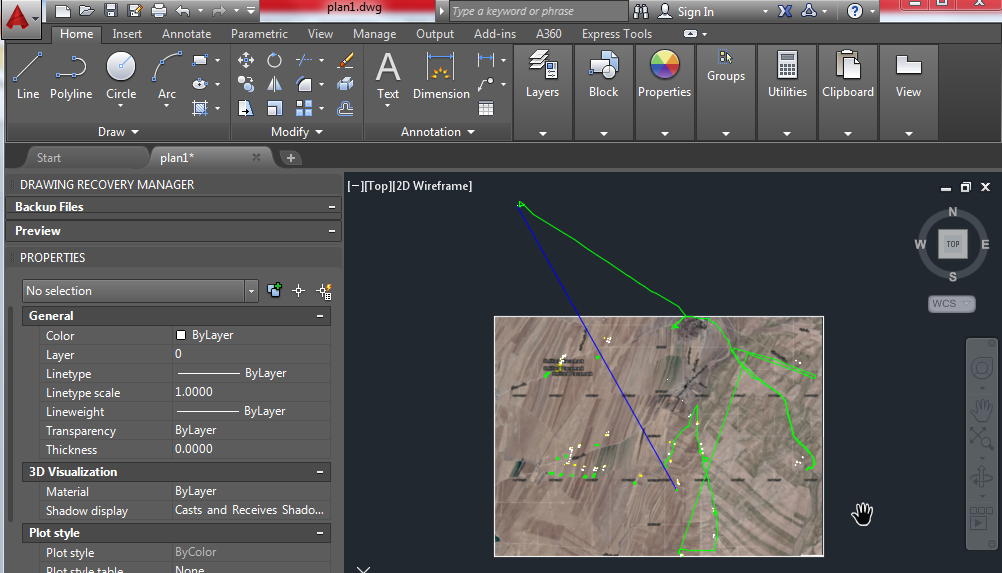 Click to LAT LONG for Convert to UTM
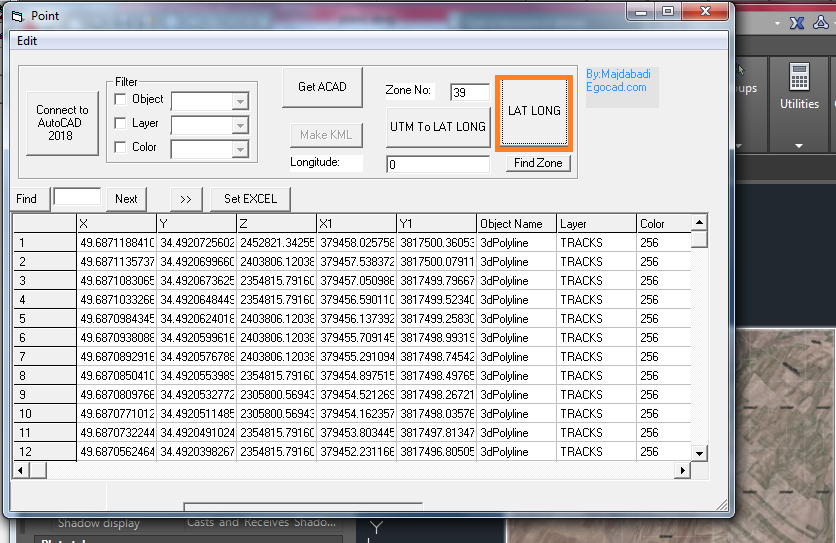 Download from egocad.com
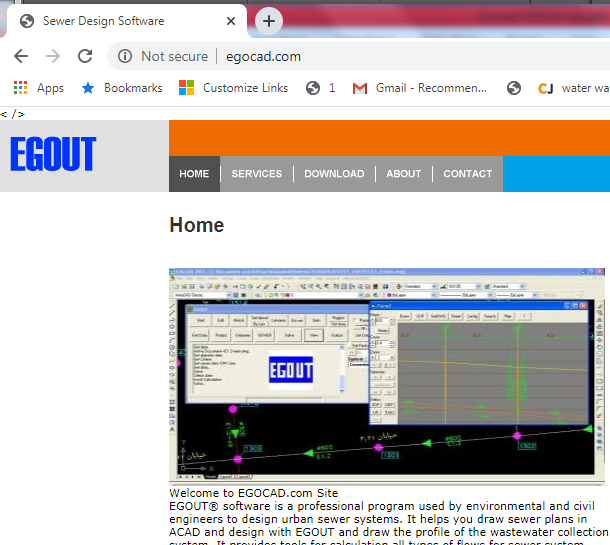